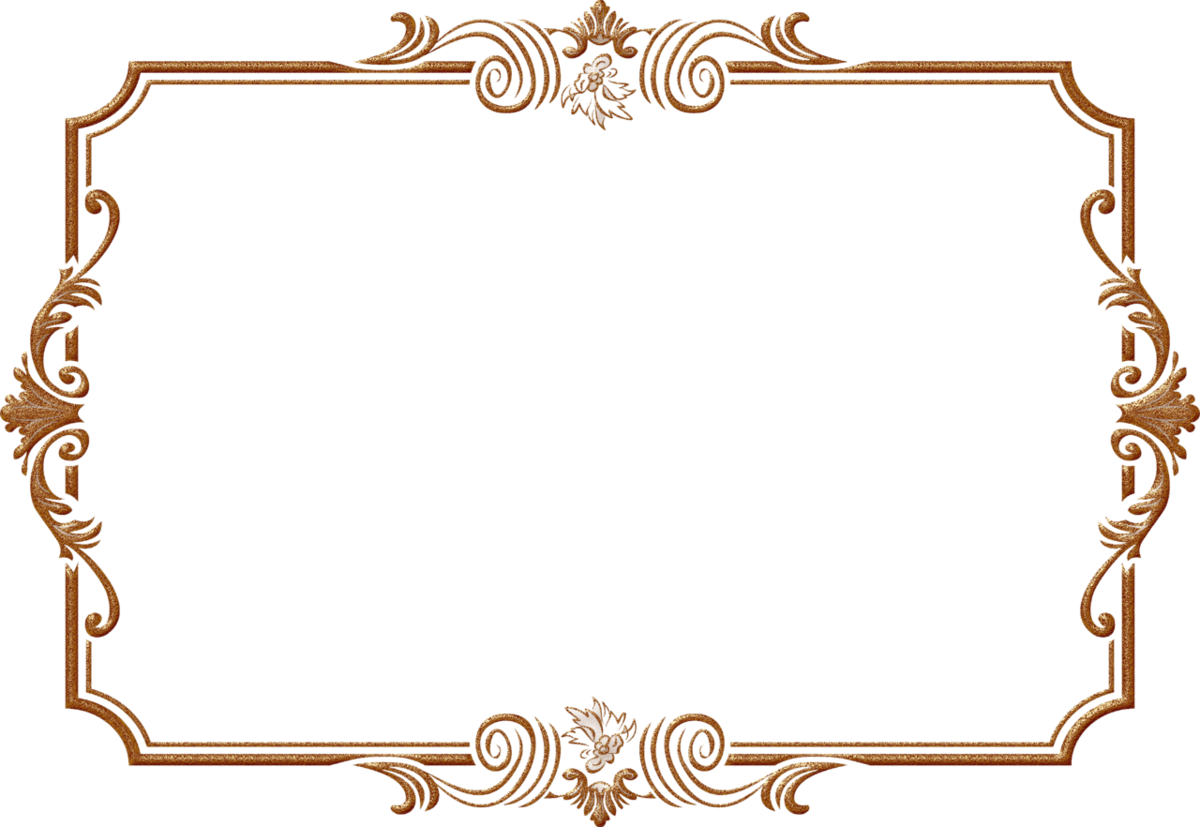 МБДОУ «Детский сад № 17  «Незнайка»
Уважаемые родители!Вы можете проявить себя осознанными, внимательными и понимающими родителями. Вы можете стать для ваших детей источником вдохновения на новые, интересные дела, партнером, другом и союзником в их детском мире. Сделать это не так сложно, как вам может показаться. Самое главное, принять это решение и начать испытывать НЕ эмоции раздражения от вынужденного сидения дома, а эмоции радости от совместного проживания текущей ситуации вместе со своим самым близким человеком на свете -ребенком!А в помощь вам в поиске идей для совместных дел, мы предлагаем небольшой мастер-класс как сделать не сложный и в то же время очень интересный театр теней своими руками.

                                                                                                                                                       Педагог-психолог Мельникова О.П.
                                                                                                                                                            г. Ханты-Мансийск
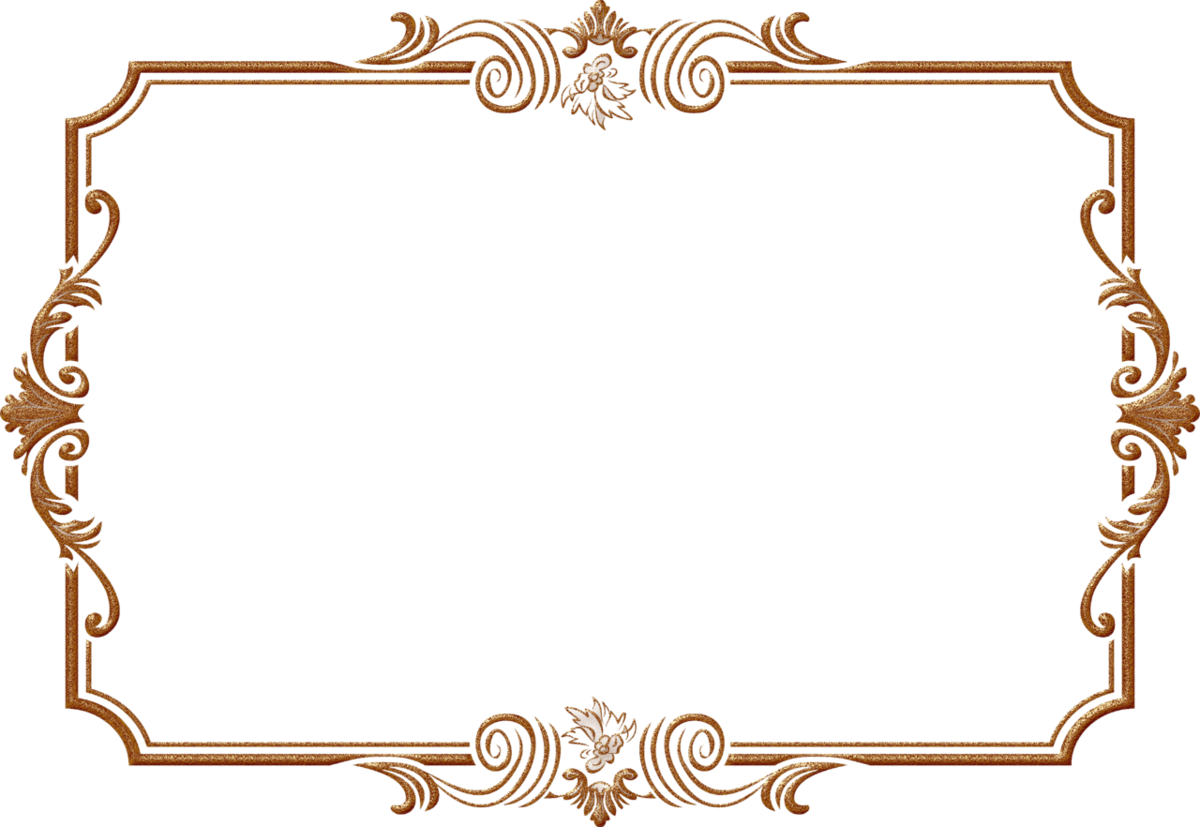 Теневой театр – поможет детям в увлекательной форме познакомиться с театром. Данная игра будет полезна для детей младшего и старшего дошкольного возраста, а так же для детей школьного возраста, педагогов и родителей. 
Результат мастер-класса помогает:Стимулировать детей и их инициативу в театрализованной деятельности.Развивать фантазию, творческие способности развивать артикуляционный аппарат. Формировать у детей стойкий интерес к театрализованной деятельности, желание участвовать в общем действии, побуждать детей к активному взаимодействию, общению, учит уметь общаться со сверстниками и взрослыми в различных ситуациях, развивать речь и умение активно строить диалог. Развивать игровое поведение, эстетические чувства, способность творчески относиться к любому делу.
Особая роль принадлежит театру в решении задач, связанных с воспитанием и развитием ребенка-дошкольника. Через театрально-игровое творчество мы можем развивать в детях эмоциональную отзывчивость, интеллектуальность, развиваем коммуникативные навыки детей, артистизм, речевую активность.
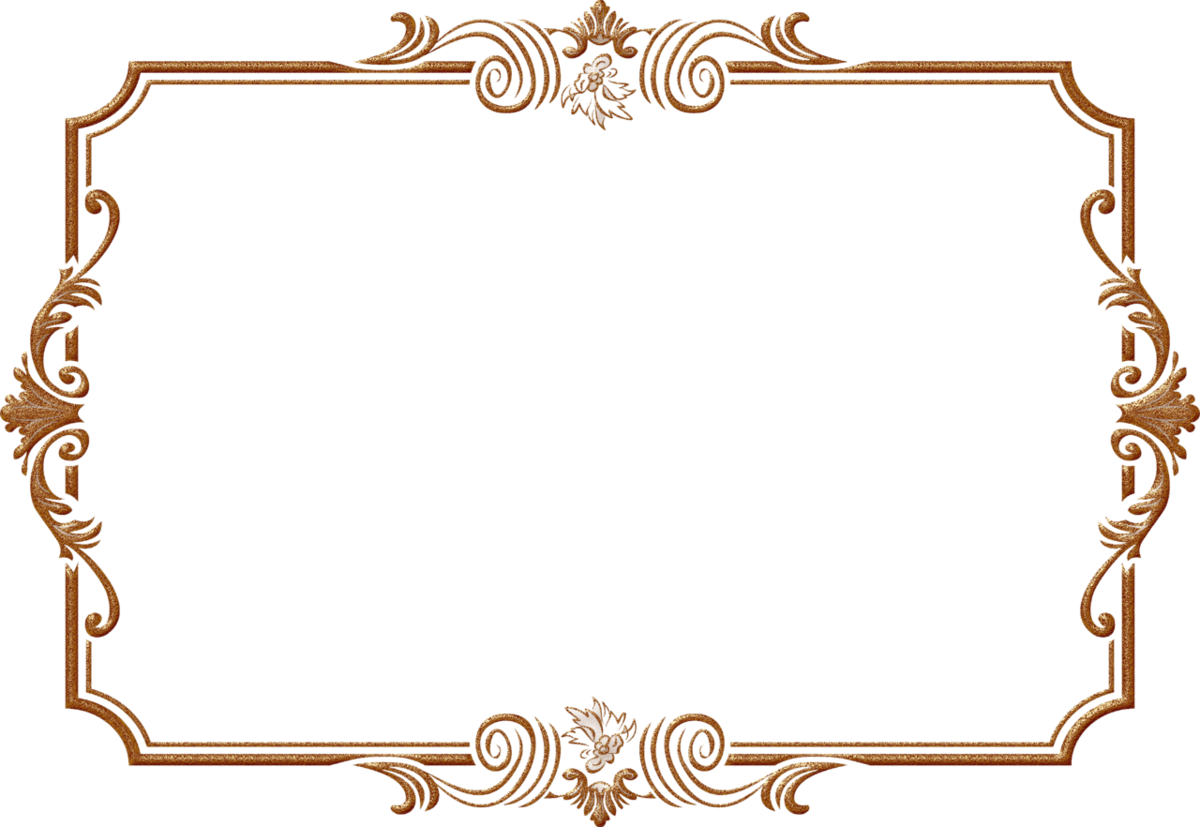 Мастер-класс с пошаговыми фото
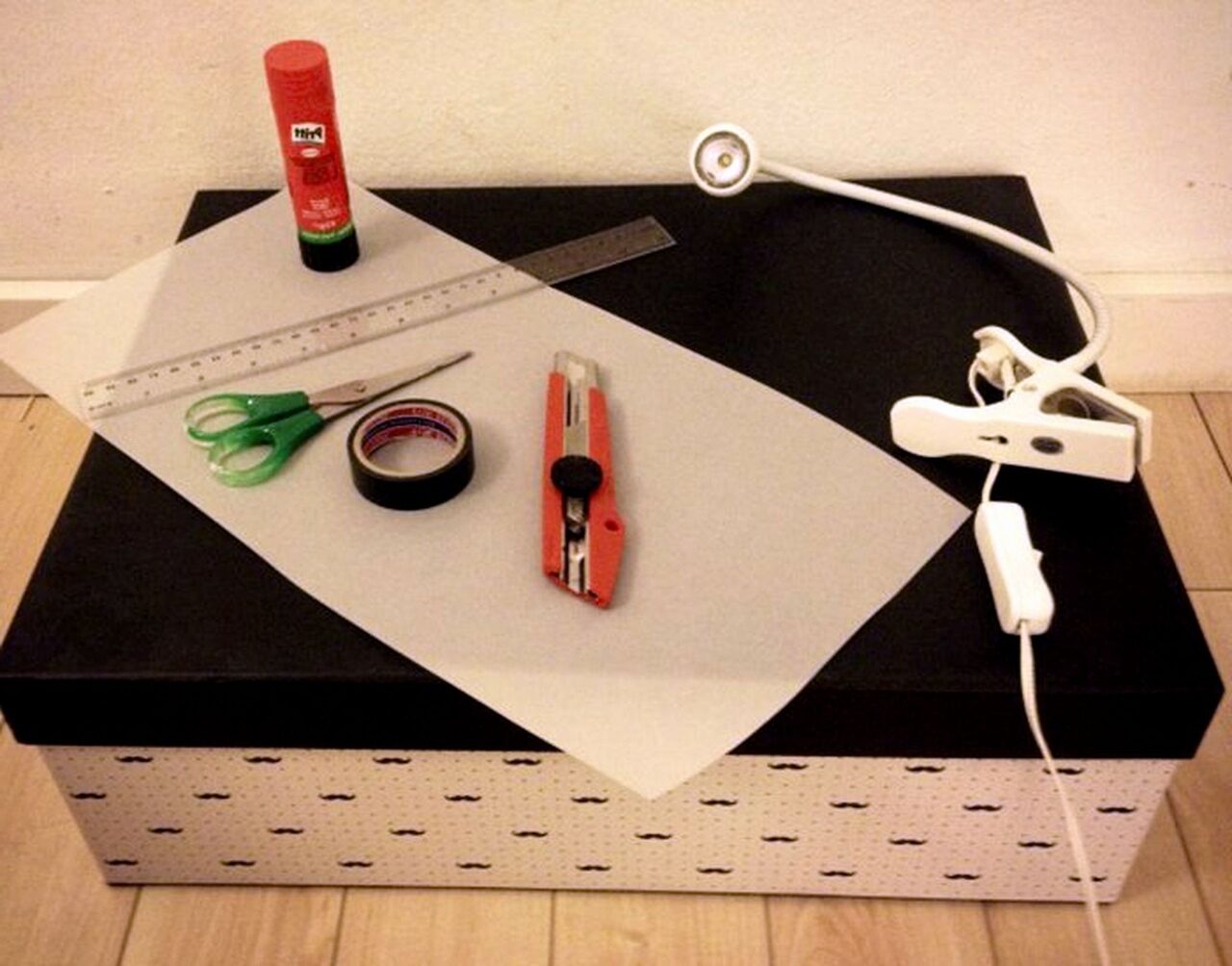 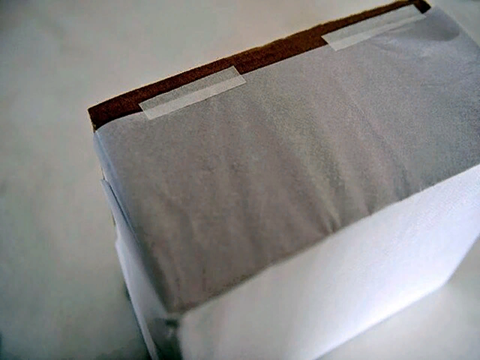 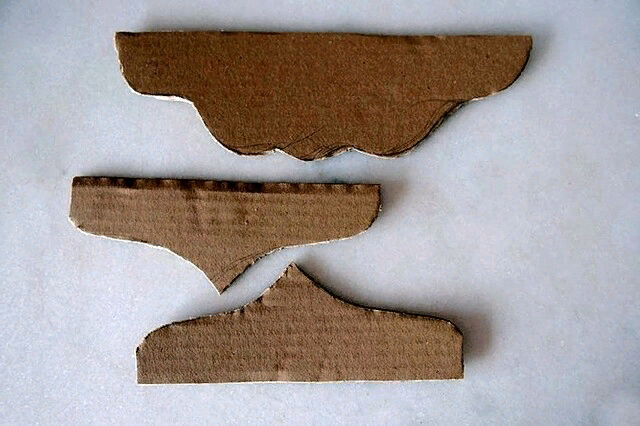 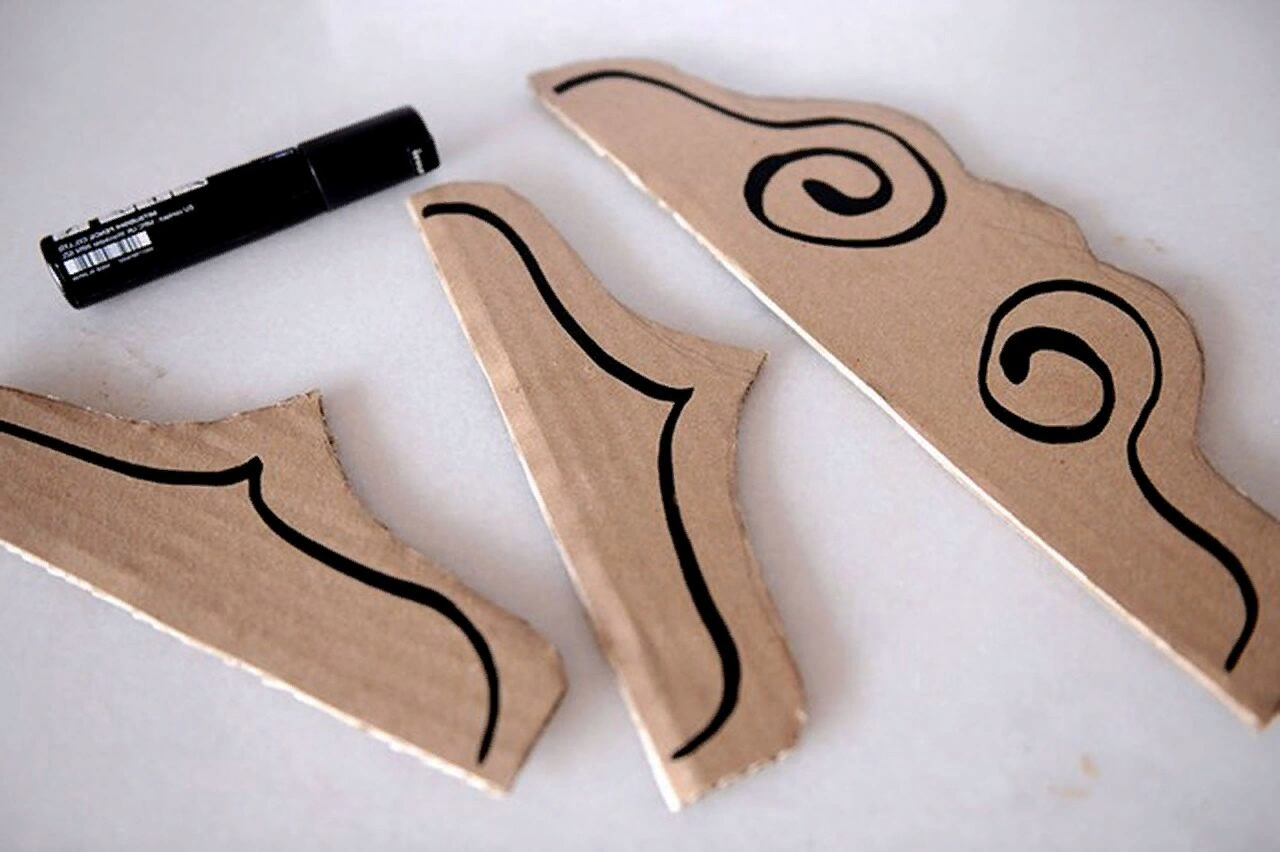 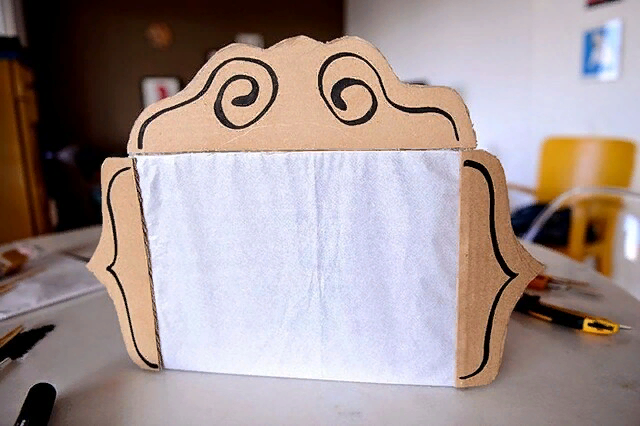 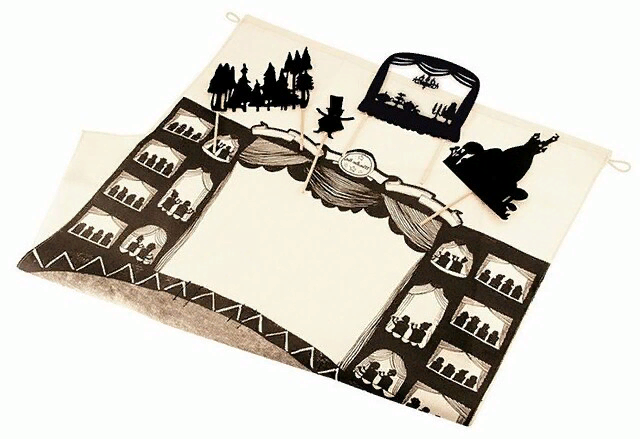 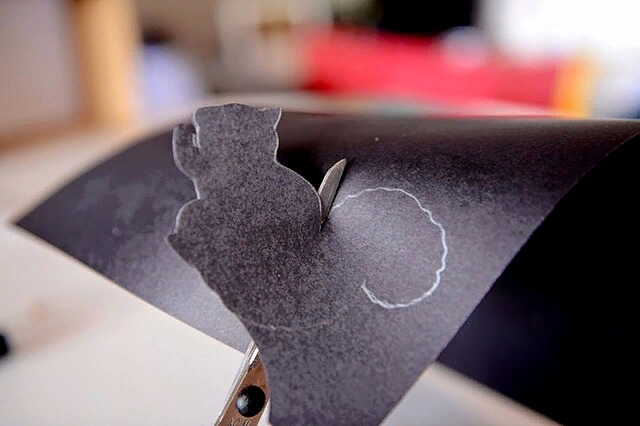 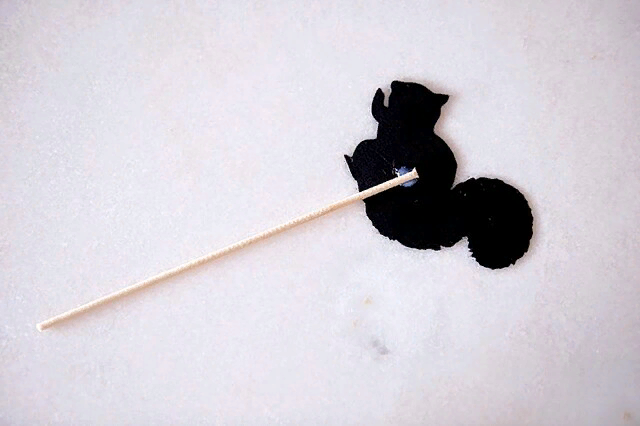 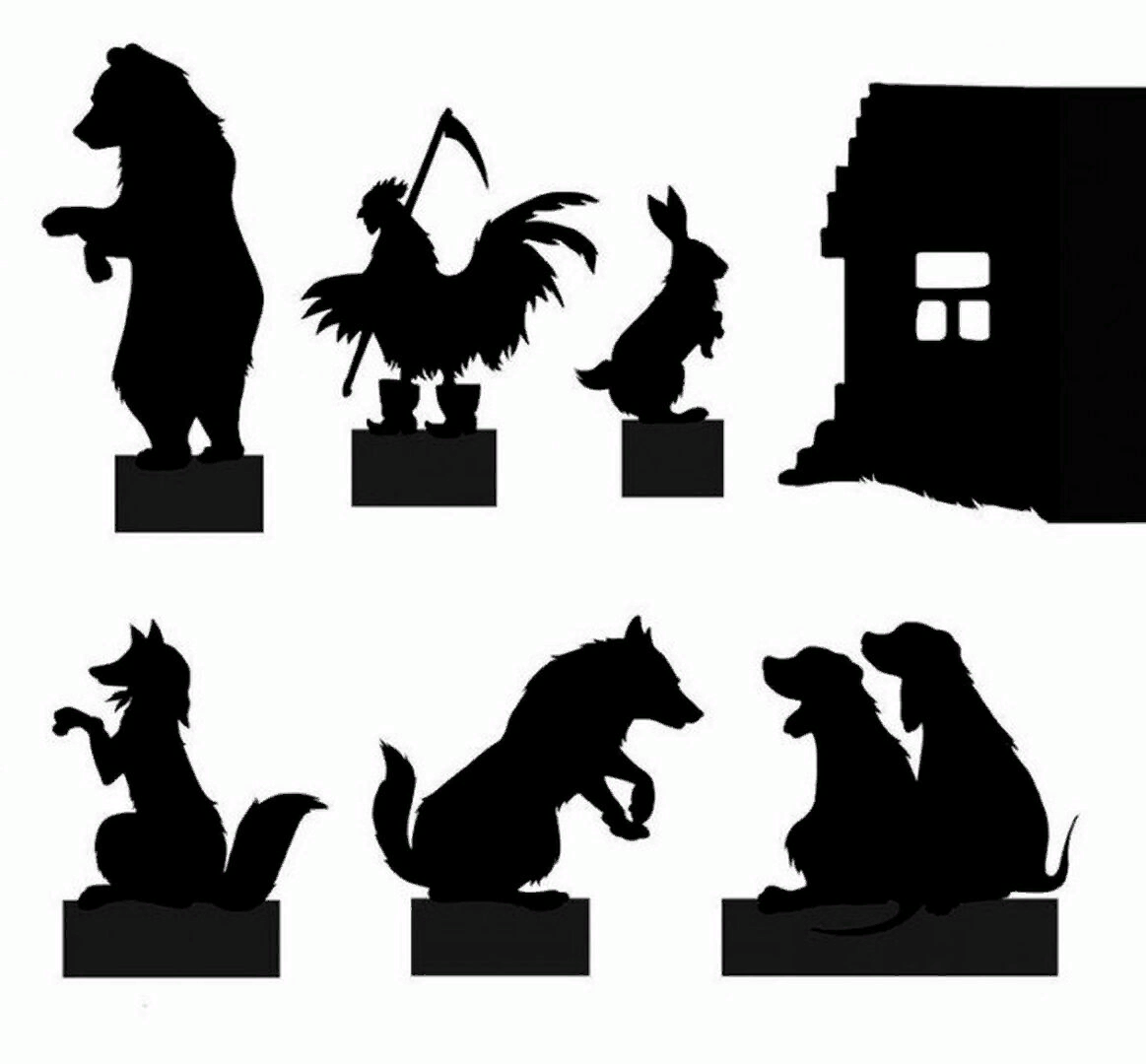 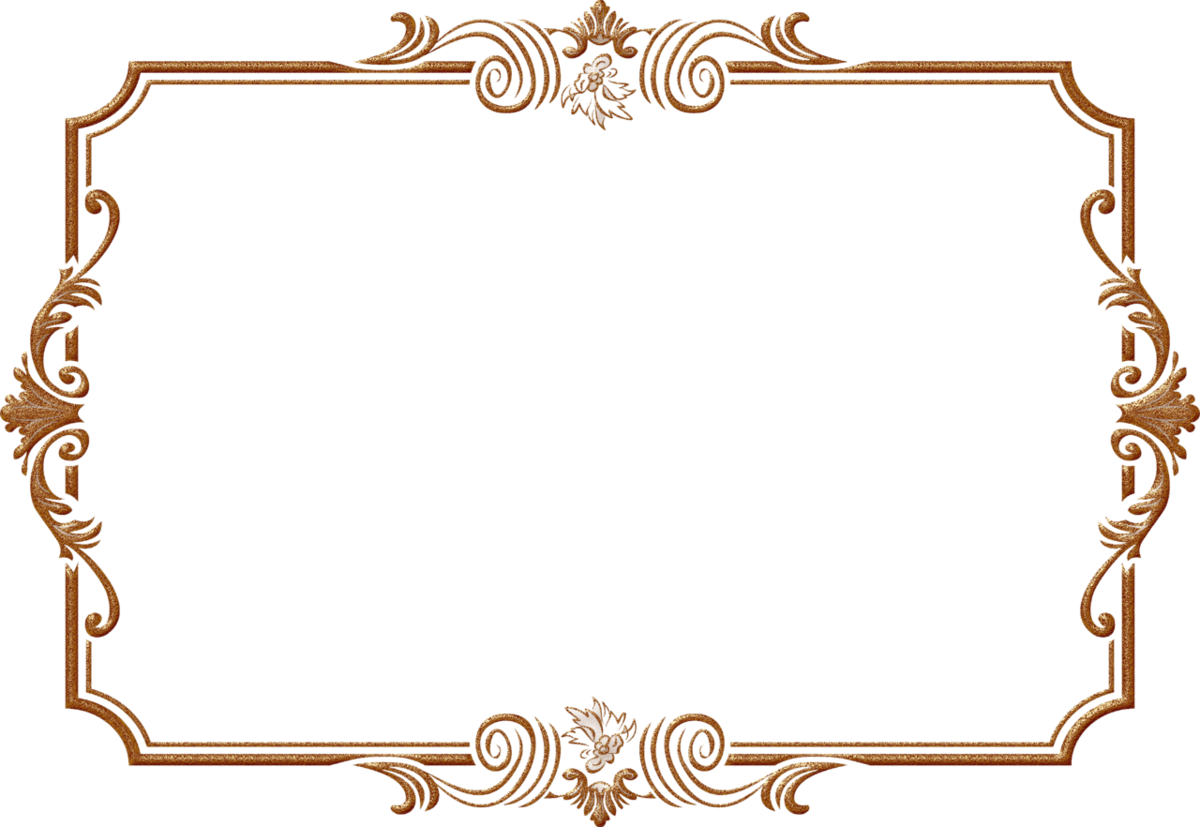 Силуэты можно подготовить на компьютере или нарисовать самим, а также найти в интернете и распечатать на принтере на обычных листах А4
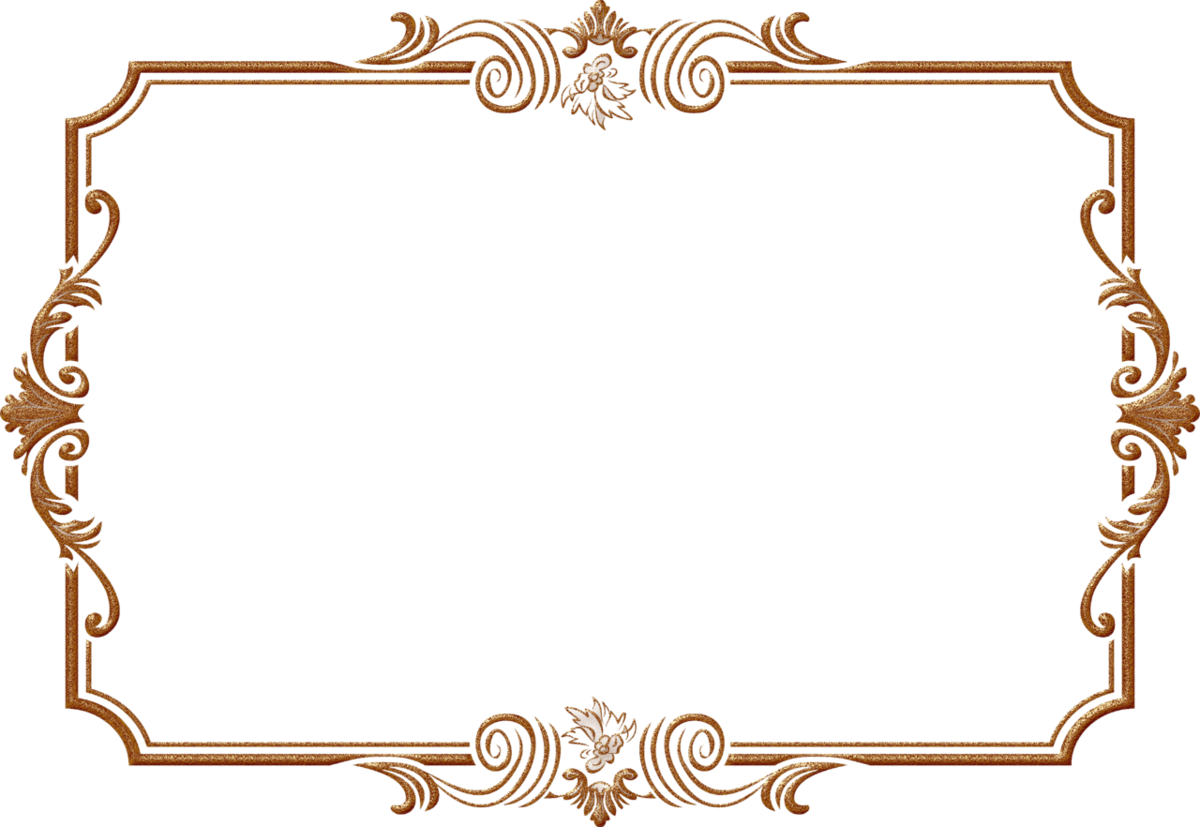 А так же для игры в «Театр теней» можно использовать собственные ладошки
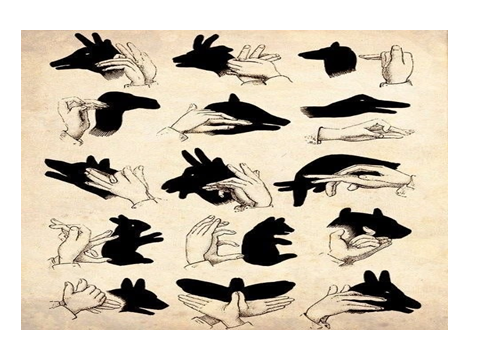 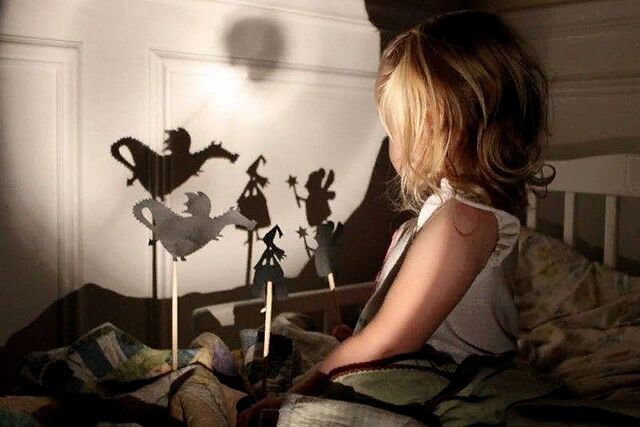 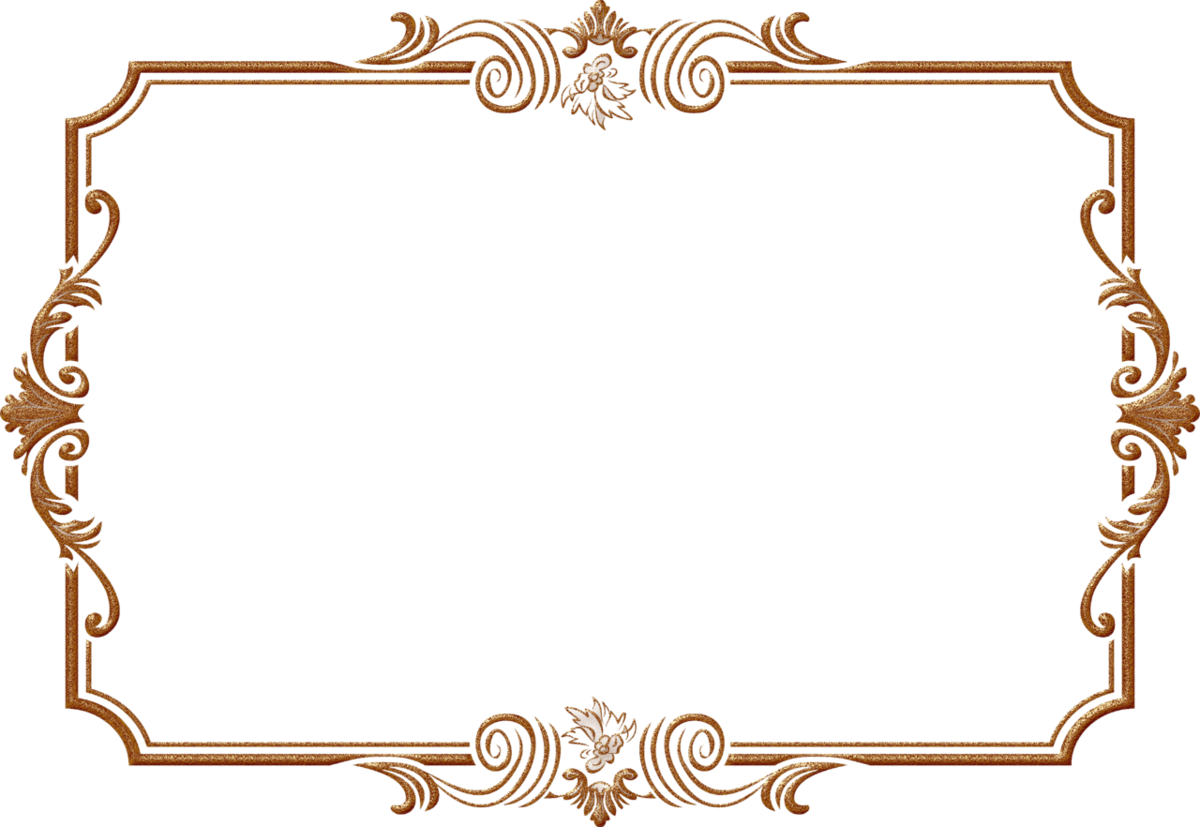 «Театр – это волшебный мир.Он дает уроки красоты, моралии нравственности.А чем они богаче, тем успешнееидет развитие духовного мирадетей…»(Б.М.Теплов)